平成25年度オープンデータ実証実験　統計情報・データカタログ実証（概要）
○　オープンデータの利活用ニーズが高いと想定される、統計情報（次世代統計利用システムで提供されてるもの）や政府データカタログサイト（試行版）と情報流通連携基盤システムを接続し、両者の連携可能性を実証する。
○　これにより、次世代統計利用システムや政府データカタログサイト（試行版）が提供するデータと他のデータとをマッシュアップが可能となる環境を実現する。
○　また、統計情報については、従来は統計表ごとに検索していた、複数の統計表に対する統計情報検索を、情報流通連携基盤共通APIを1回呼び出すことで実現させることにより、統計情報の取得を簡素化することを目指す。
実施主体：　株式会社横須賀テレコムリサーチパーク
連携主体：　内閣官房、総務省統計局、独立行政法人統計センター
開発者サイト
提供データ
APIドキュメント
サンプルプログラム
ライブラリ    等
コンテストによるアプリケーション
提供
複数の統計表に対する
検索を要求
結果を返却
情報流通連携基盤共通API
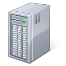 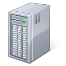 個々の統計表に対して
検索を要求
次世代統計利用システムAPI
データカタログAPI
…
統計
表#n
統計
表#1
統計
表#2
統計情報
データカタログ情報
本実証で扱うデータ
平成25年度オープンデータ実証実験　統計情報・データカタログ実証（成果）
○　（独）統計センターが運用する次世代統計システムにより公開されている統計データや、政府データカタログサイト試作版「DATA.GO.JP」を活用して、API連携の有効性を実証。
○　具体的には、国勢調査小地域集計のデータ等をRDF化し、複数の統計表にまたがる検索を一度のクエリで実行可能とするとともに、政府データカタログサイト試行版「DATA.GO.JP」に格納されているメタデータに対して、(1) 複数の条件で検索を行い、(2) 検索結果から特定の項目のみを取得する、というような高度なクエリを発行。
○　実証の結果、国際標準に基づいたボキャブラリを利用して統計情報やデータカタログサイトのメタデータをRDF化し、情報流通連携基盤のSPARQLベースAPIにより提供することの有用性が示された。一方、より高度な検索のため、データカタログサイトに掲載されているデータ自体のRDF化は今後の課題。
○ データ本体とメタデータの両方を横断検索できるSPARQLベースのAPIを提供
次世代統計システムにより公開されている統計データのうち、利用ニーズの高い下記データを提供
　　　○国勢調査小地域集計のデータ
65歳以上親族のみの一般世帯数、世帯の家族類型別一般世帯数、住宅の建て方別世帯数、住宅の種類・所有の関係別一般世帯数、在学学校・未就学の種類別在学者数、従業上の地位別就業者数、男女別人口総数及び世帯総数　等
○国勢調査地域メッシュ統計のデータ
　 男女別人口総数及び世帯総数の500mメッシュ、1kmメッシュ情報
⇒　利用者は、複数の統計表にまたがるデータを一度のクエリで横断的に取得可能。
⇒　他のデータ（都道府県・市区町村LODなど）との連携も可能。
政府データカタログサイト試作版「DATA.GO.JP」に登録されているメタデータも検索可能
膨大なデータを提供（統計情報・データカタログの合計）
　　・総データサイズ: 46GB / RDFトリプル総数: 7.7億件
都道府県・市区町村LOD（統計センター提供）と
小地域集計データ（本実証提供）との連携例
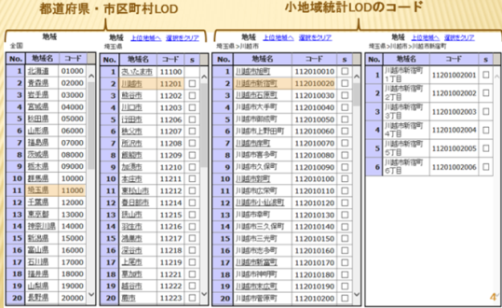 ○ 国際標準に基づくボキャブラリを整備
統計データ用ボキャブラリのベースとして、RDF Data Cube Vocabulary（QB）を採用
データカタログ用ボキャブラリのベースとして、Data Catalog Vocabulary（DCAT）を採用
統計センターが提供する都道府県・市区町村LODコード
本実証が提供する小地域コード。都道府県・市区町村LODコードとリンクさせて利用できる
○ オープンデータ・アプリコンテスト参加者等からの高評価
国際標準RDF Data Cube Vocabularyに準拠していることがよい。
数ある統計データの中から、有用性の高い小地域集計データを選択したことに評価。
出典：オープンデータ・アプリコンテスト佳作受賞作品
odStatViewer（東京国際大学佐藤研究室）